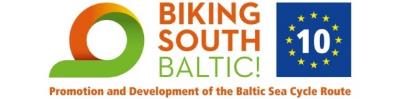 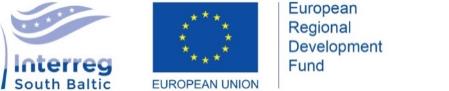 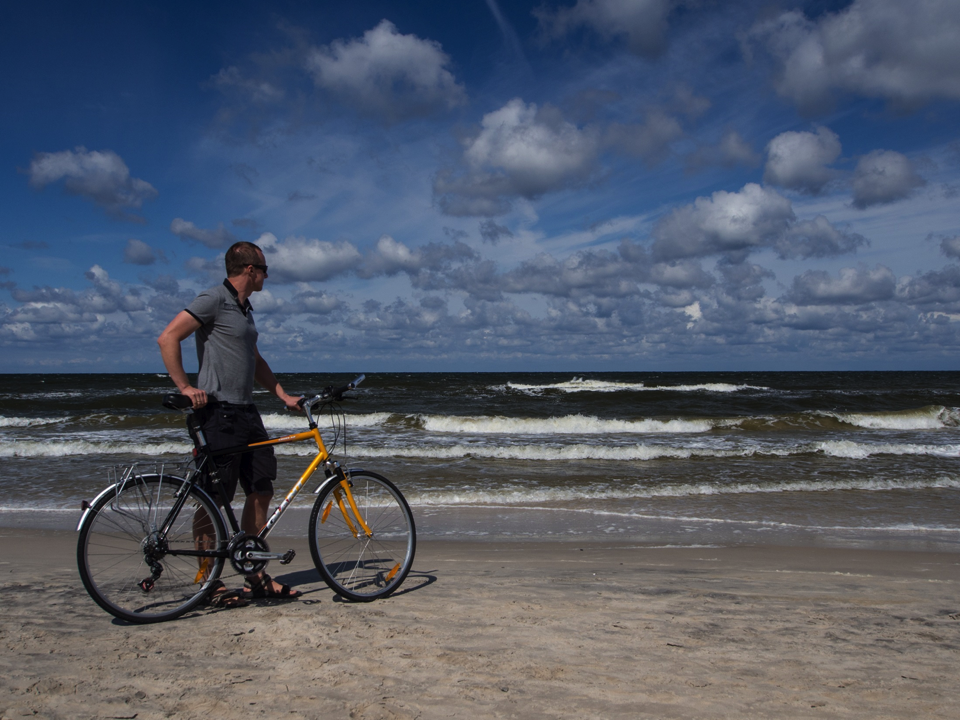 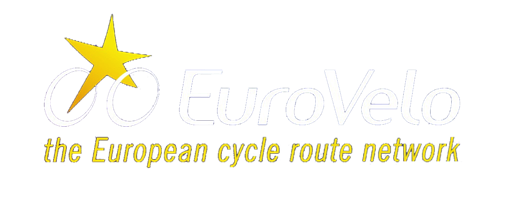 Marco Ciarrocchi
European Cyclists’ Federation
7 March 2018
ITB – Berlin, Germany
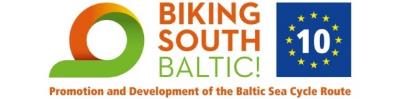 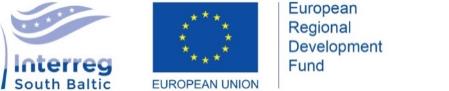 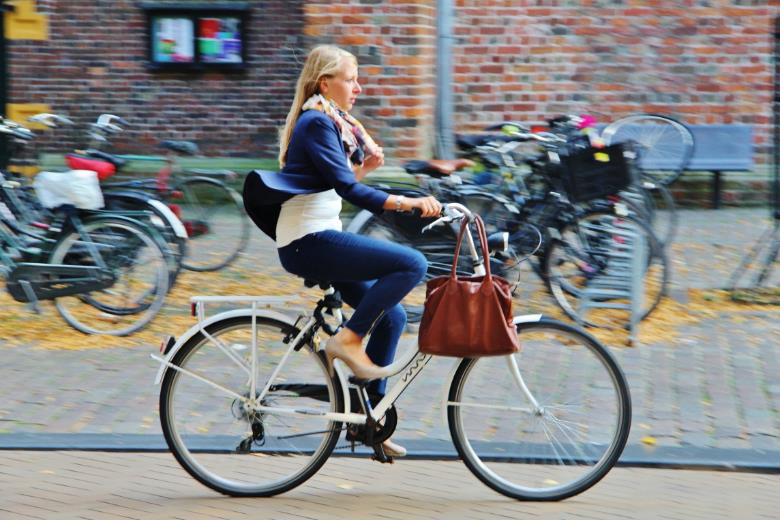 INTRODUCING ECF
[Speaker Notes: World’s largest cyclists’ advocacy organisation
One goal  To promote cycling as a sustainable and healthy means of transportation and recreation]
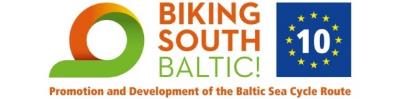 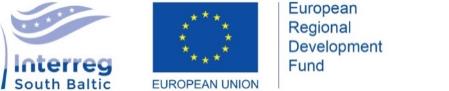 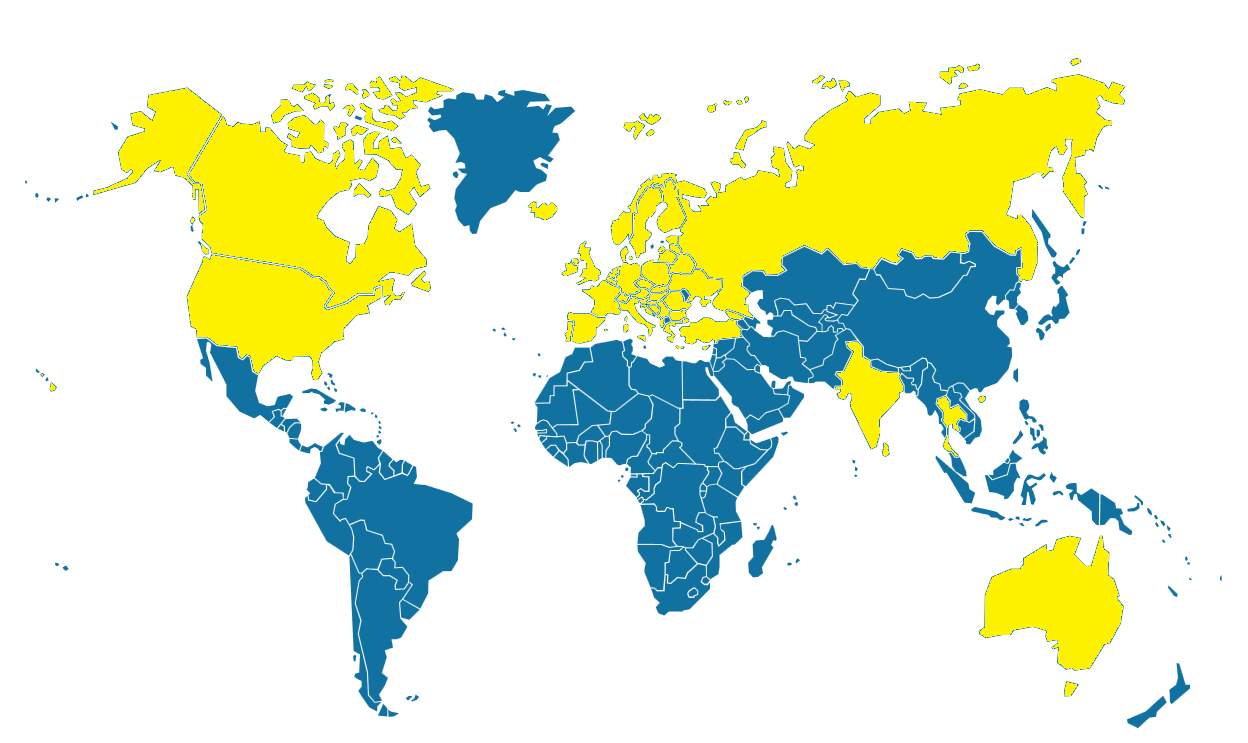 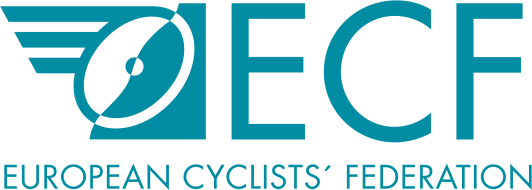 [Speaker Notes: ECF was founded in 1983 by 12 bicycle user associations. It has now more than 80 member organizations representing individual citizens from 45 countries worldwide. 
ECF actively promotes and encourages cycling worldwide while trying to enforce cycling policy at European level.]
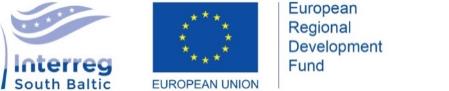 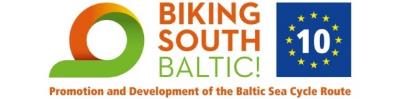 Cycle tourism has changed…
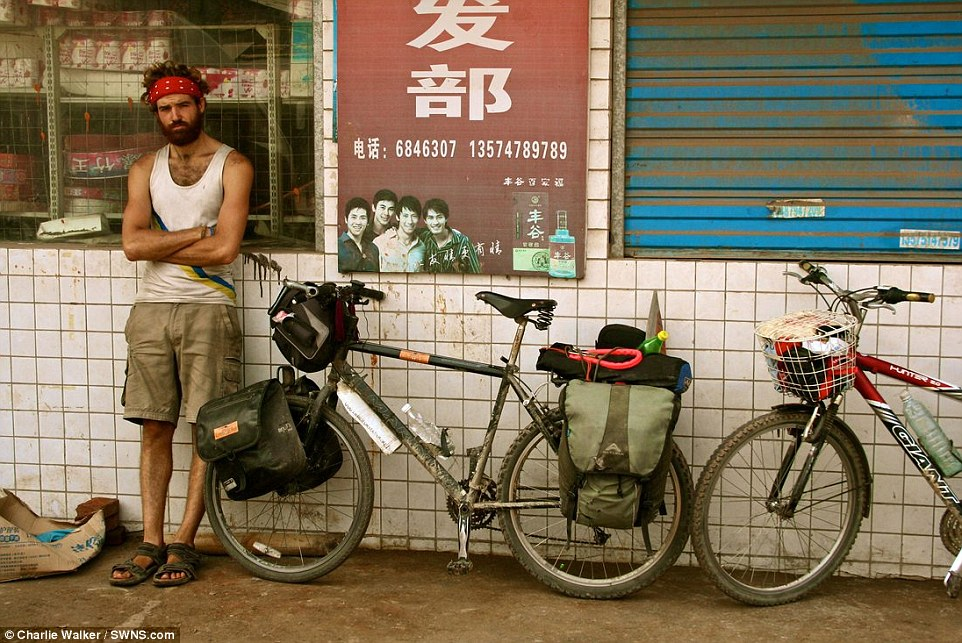 [Speaker Notes: ECF promotes cycle tourism as a sustainable economic factor and environment-friendly mobility.]
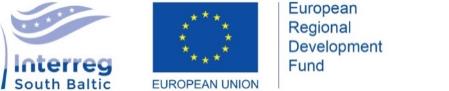 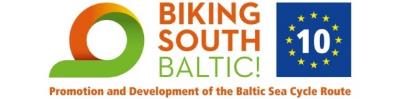 …and moved into the mainstream.
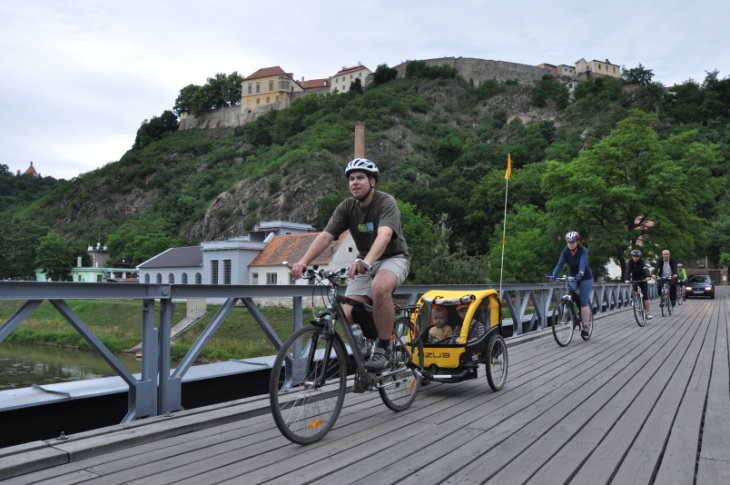 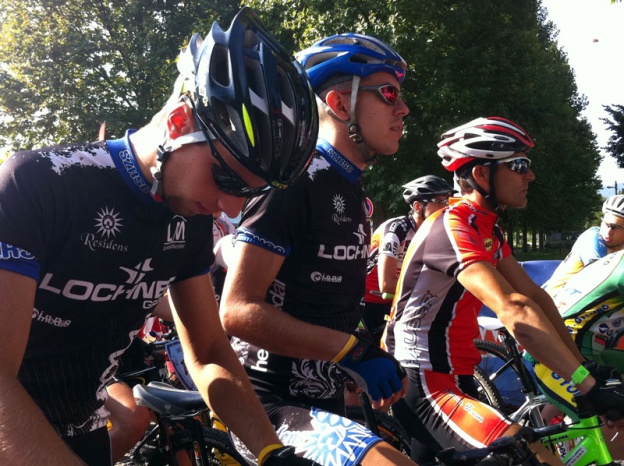 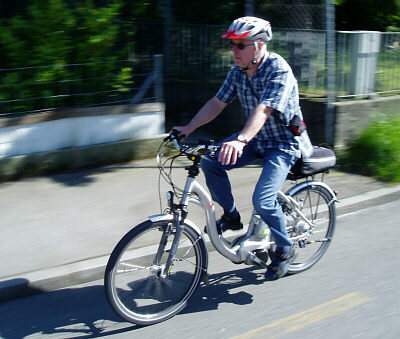 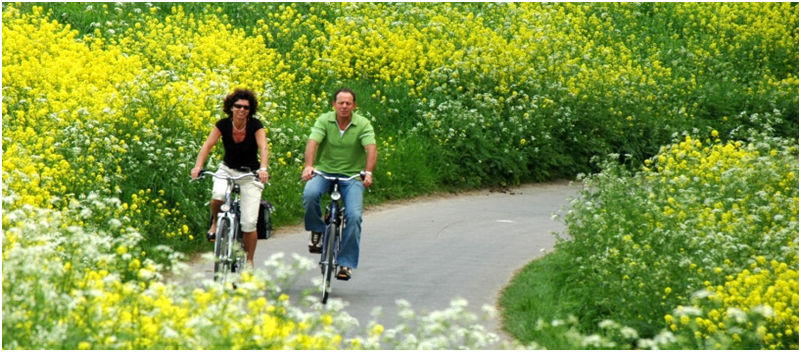 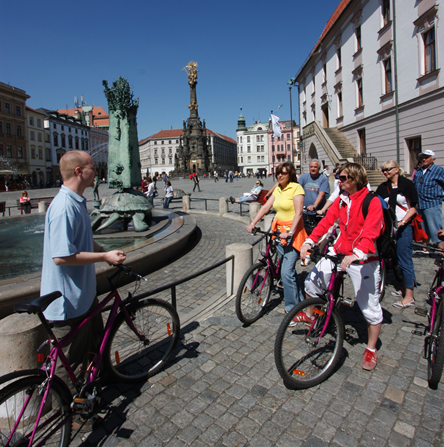 [Speaker Notes: cyclists on cycling holidays; 
holiday cyclists (cycling during a generally “non-cycling” holiday); 
cyclists on day trips for leisure; and  
sporting and fitness cyclists.]
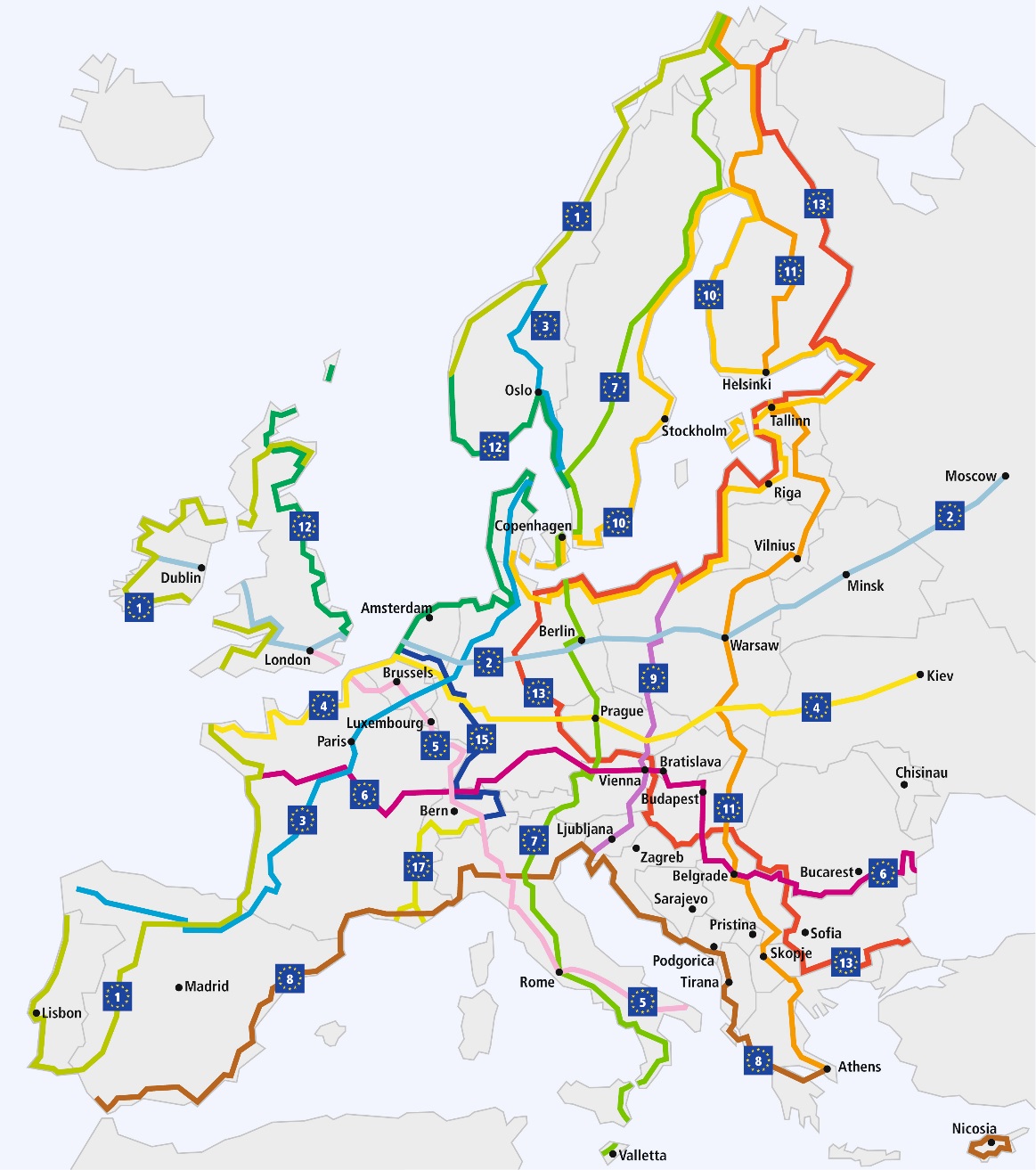 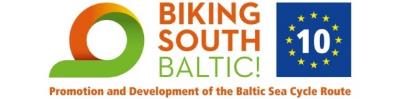 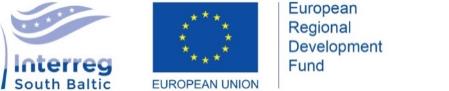 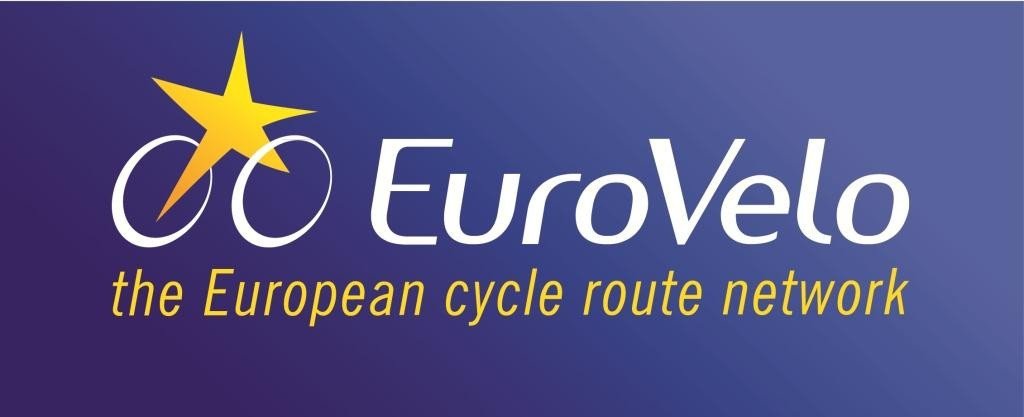 15 long distance cycle routes:

9 North – South Routes;

4 West – East Routes;

2 circuits.

Network: over 70,000 km
[Speaker Notes: EuroVelo is the European cycle route network – a network of 15 long distance cycle routes that connect the whole continent.

Founded in 1995, the routes can be used by long-distance cycle tourists, as well as by local people making daily journeys. 

The network is developed and coordinated by the European Cyclists’ Federation (ECF) on the European level with a network of National EuroVelo Coordination Centres working to realise the routes on the ground.]
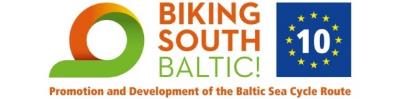 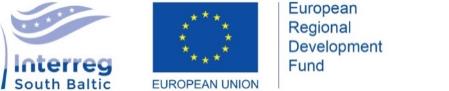 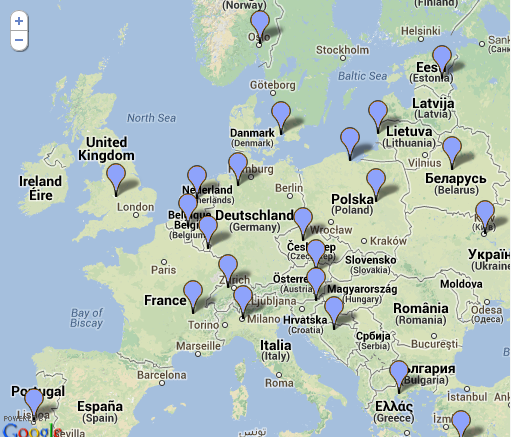 1 ECF – EuroVelo management team and EuroVelo council

21  National EuroVelo Coordination Centres and Coordinators

7 National EuroVelo Contact Points
[Speaker Notes: Eurovelo governance:]
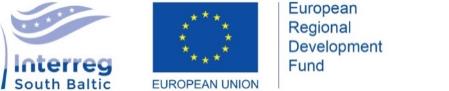 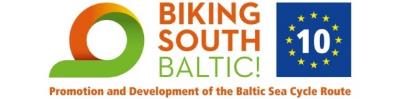 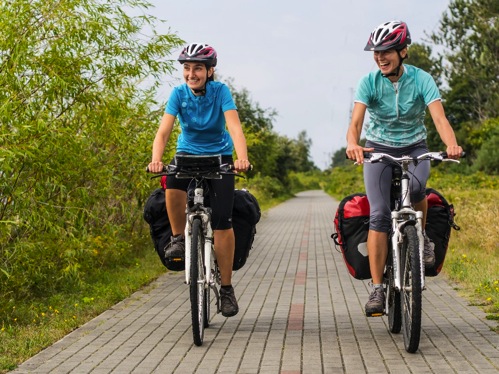 Cycle tourism is booming• 2.3 billion cycle tourism trips in Europe every year;• of which 20.4 million include at least one overnight stay;• when complete, the EuroVelo network will generate 60 million trips creating a total of €7 billion of direct revenue.
Why EuroVelo

• EuroVelo incorporates some of the most attractive and popular cycle routes (Rhine Route, Loire à vélo, the Danube Cycle Path, etc.).

• EuroVelo provides a gateway for anyone wanting to cycle in Europe.  

• Communication and promotional tools.
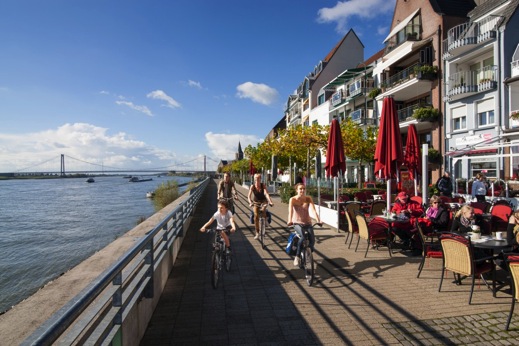 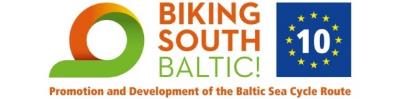 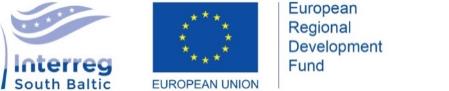 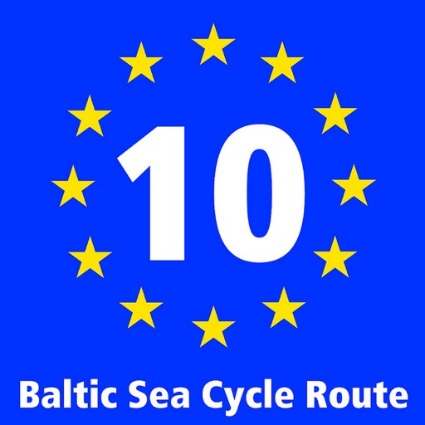 9 Countries
Poland – Germany – Denmark – Sweden – Finland - Russia – Estonia- Latvia -Lithuania

7,980 km

6 Capitals 
Copenhagen, Stockholm, Helsinki, Saint Petersburg, Tallinn, Riga.
[Speaker Notes: The Baltic Sea coast with its white sands, quaint towns and ice-blue water is an attractive destination and EuroVelo 10 will give you the perfect opportunity to get better acquainted with this corner of Europe. Exploring the beguiling capitals Tallinn and Riga, the glamorous city of Saint Petersburg or the Hanseatic towns provide lots of culture while in between, the shorelines and the woodlands that border them along the proximate 8,000 km provide lots of opportunities to experience unspoilt nature.]
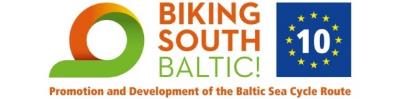 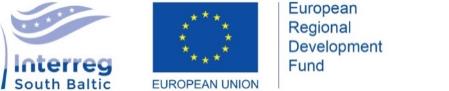 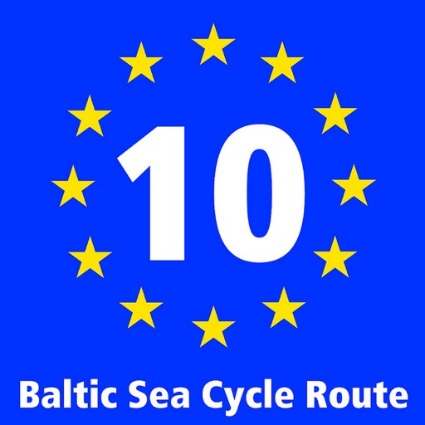 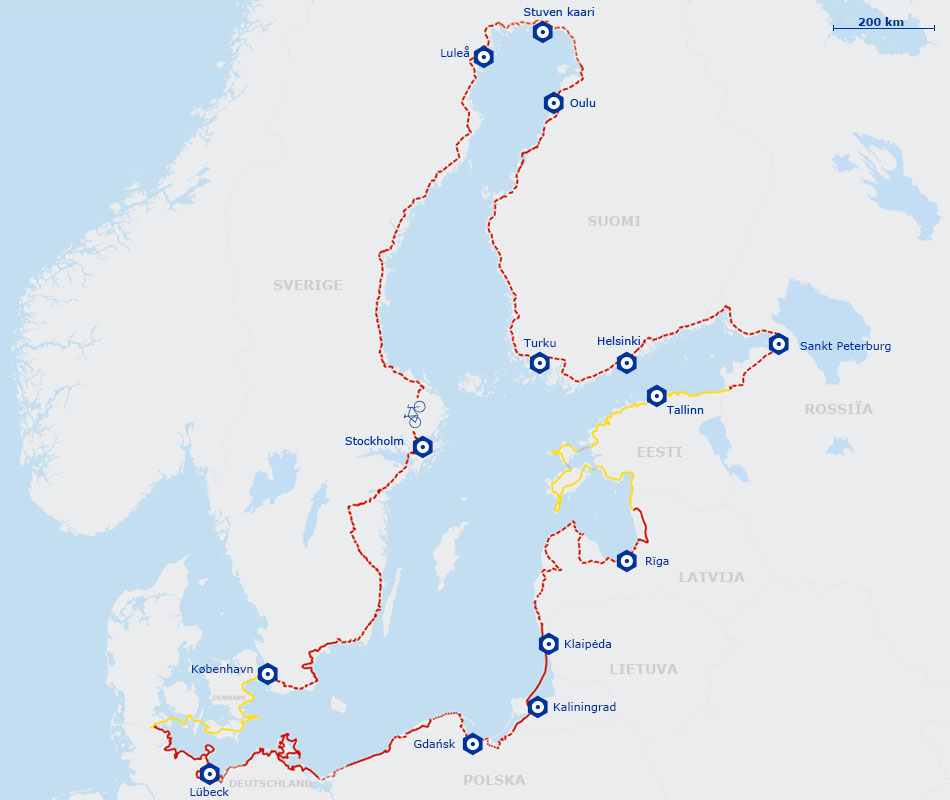 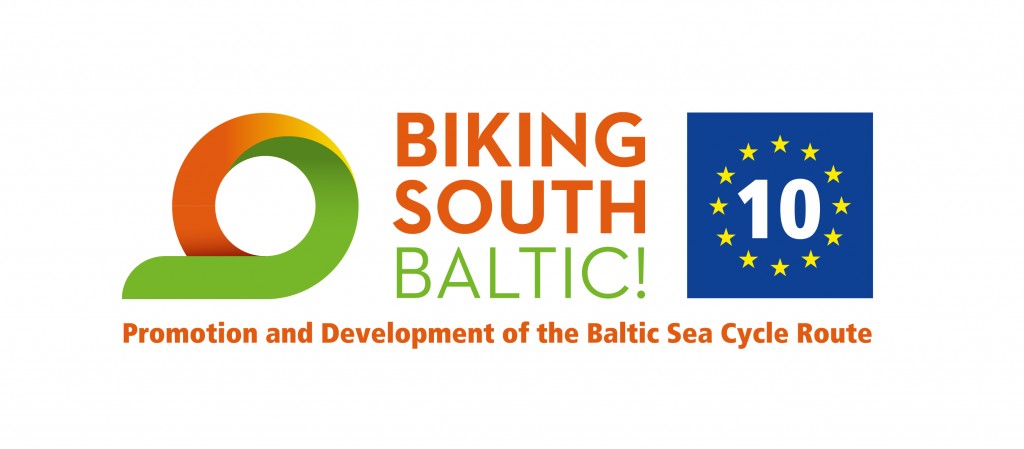 Baltic Sea Cycle Route Copenhagen-Gdańsk

Improvement, promotion, connection and coordination of the natural and cultural tourist resources of South Baltic areas' coastal regions as a cross-border, sustainable, well-recognized cycle tourism product.

Building cross-border cooperation in the field of cycling tourism between South Baltic countries to increase the sustainability of tourism in the whole region.
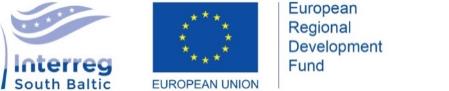 [Speaker Notes: The overall idea of the project is the improvement, promotion, connection and coordination of the natural and cultural tourist resources of South Baltic areas' coastal regions as a cross-border, sustainable, well-recognized cycle tourism product: Baltic Sea Cycle Route Copenhagen-Gdańsk. Building cross-border cooperation in the field of cycling tourism between South Baltic countries will increase the sustainability of tourism in the whole region.]
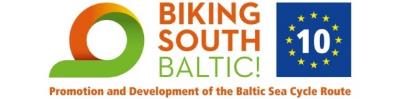 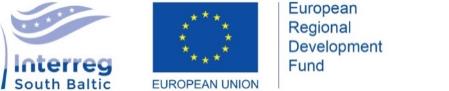 Best practices: EuroVelo 15 – Rhine Cycle Route
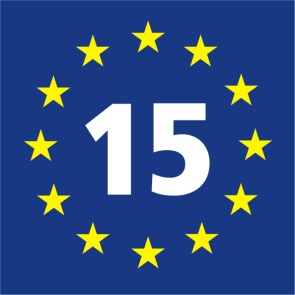 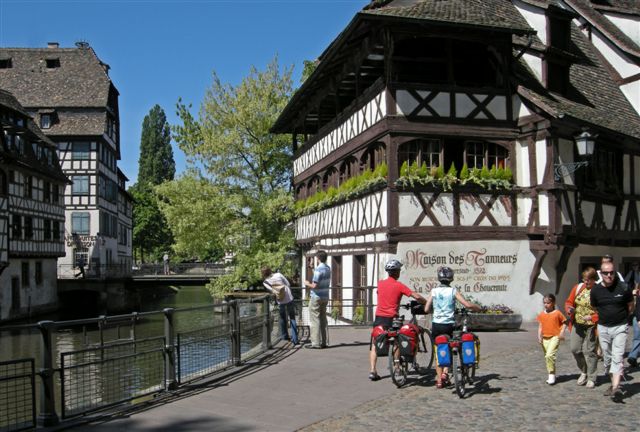 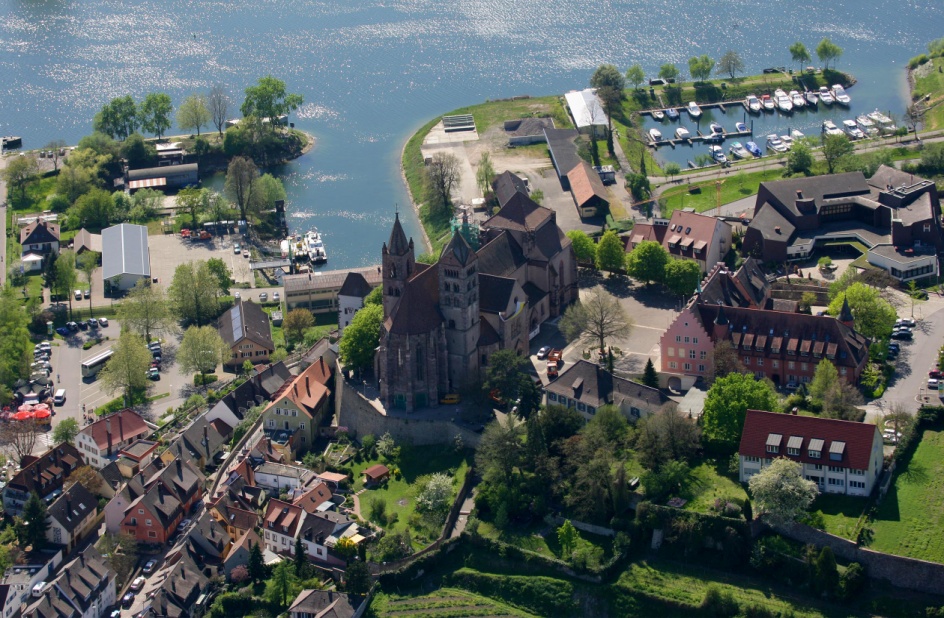 Best practices: EuroVelo 15 – Rhine Cycle Route
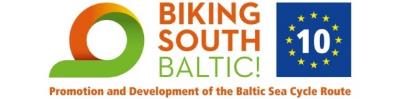 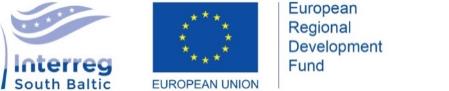 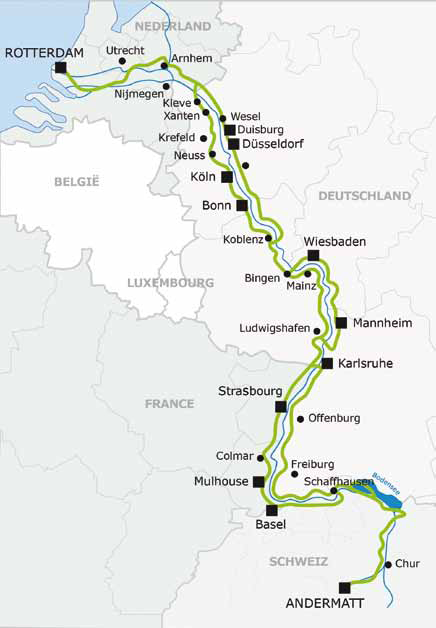 INVESTMENT
2,3 Million Euro investment on the trans-national level – DEMARRAGE project (2011 – 2014).
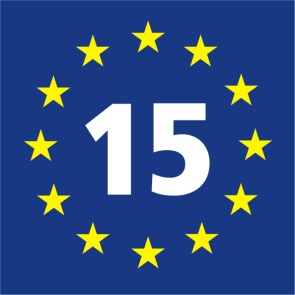 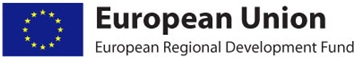 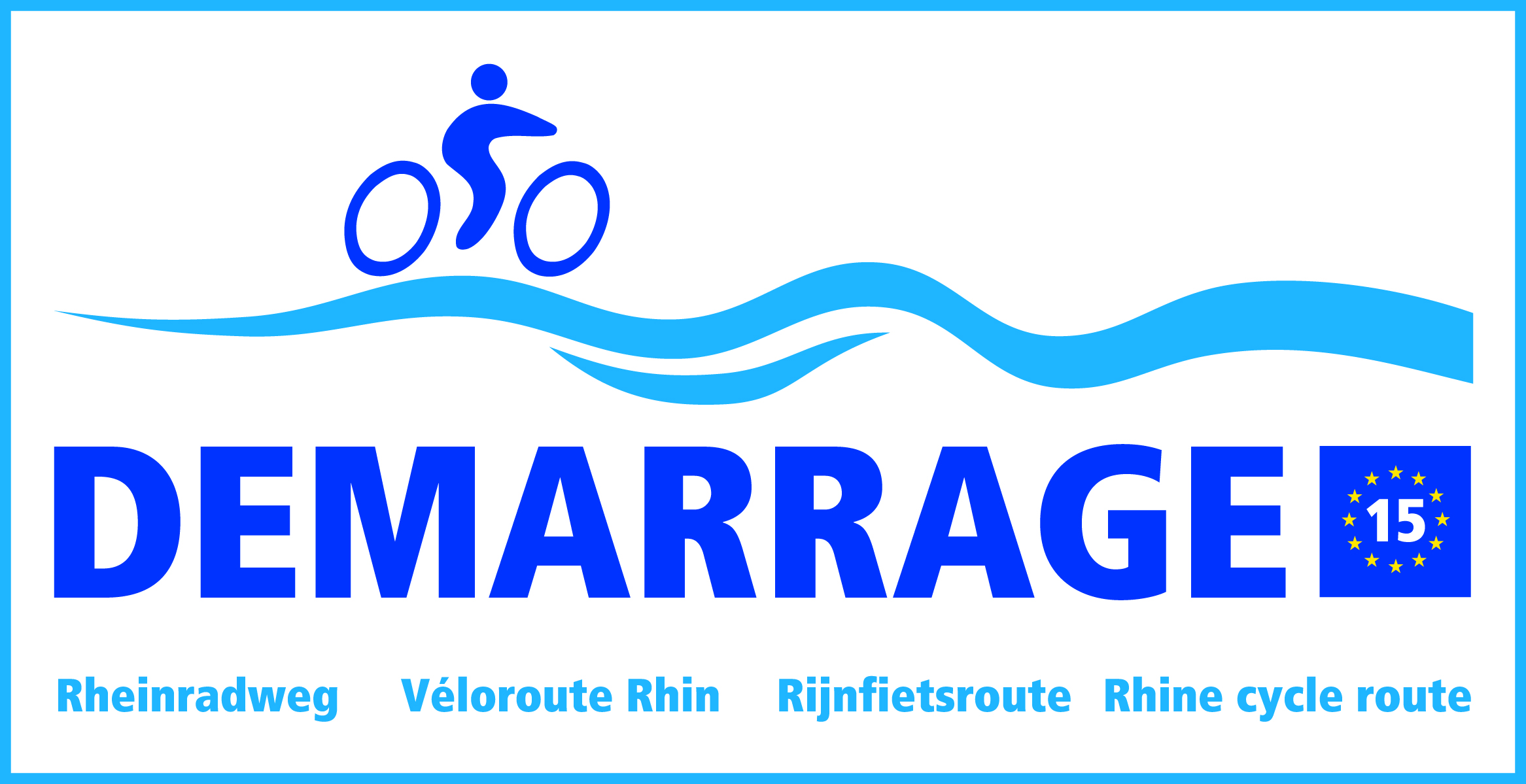 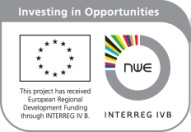 Best practices: EuroVelo 15 – Rhine Cycle Route
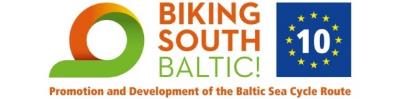 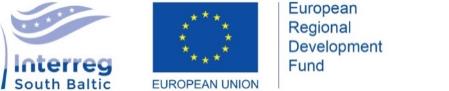 SUSTAINABILITY

A sustainable trans-national cooperation: Switzerland, France, Germany, Netherlands.

Long-term management signed for three (2015 – 2017) + three more years (2018 – 2020)
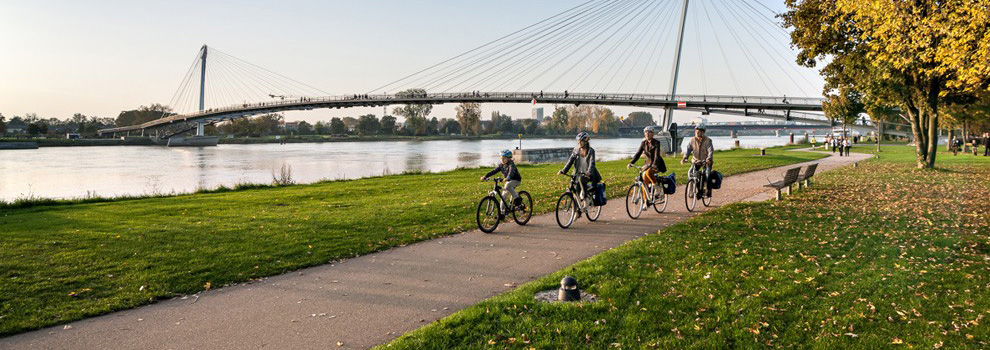 Best practices: EuroVelo 15 – Rhine Cycle Route
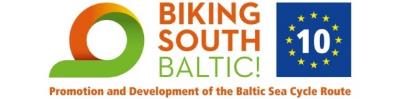 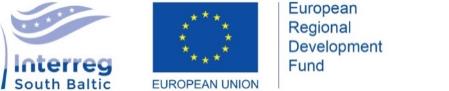 ACTIVITIES

Route infrastructure: coordination of itinerary and signing systems on trans-national level; 
Services: transnational network of businesses and entrepreneurs.
Marketing, promotion, communication: touristic information on transnational level.
Monitoring & evaluation: usage, monitoring and economic impact.
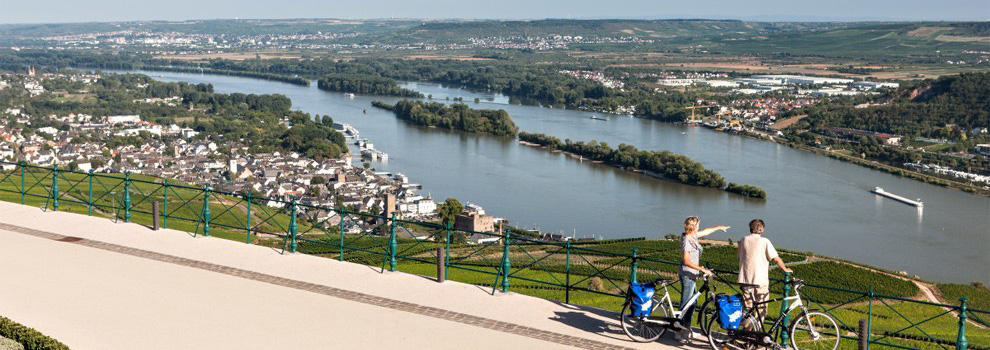 Best practices: EuroVelo 15 – Rhine Cycle Route
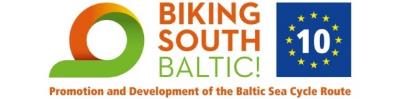 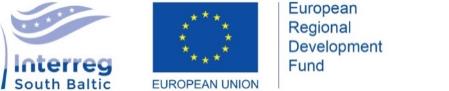 RESULTS

3rd most popular long-distance cycling route in Germany.
In the top ten of the most popular long-distance cycle routes outside of Germany.
Over 700,000 page views in 2016 (almost 20% of the visits to www.EuroVelo.com).
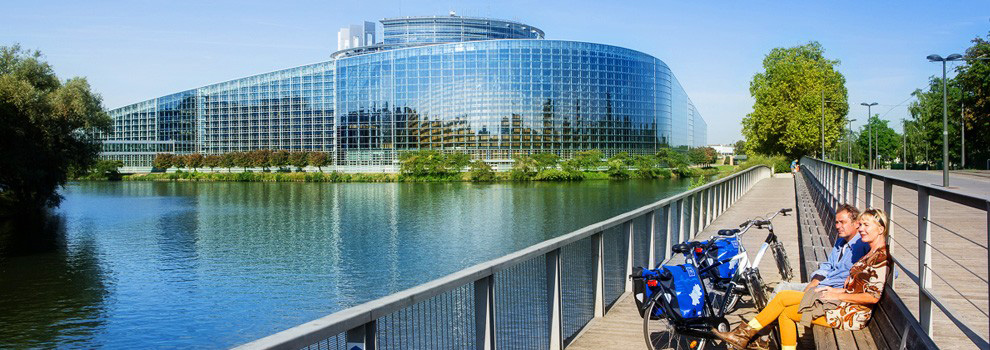 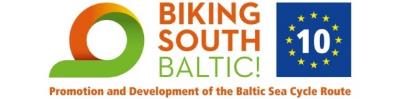 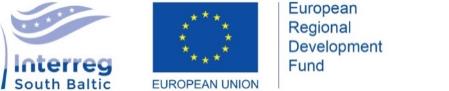 MANY PROJECTS, ONE METHODOLOGY
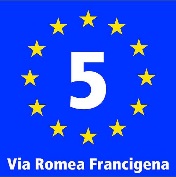 EuroVelo 5 – Via Romea Francigena
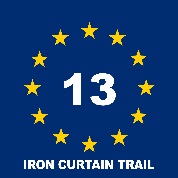 EuroVelo 13  - Iron Curtain Trail
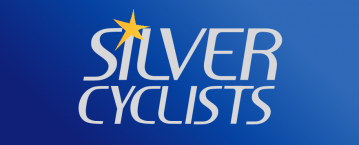 Silver Cyclists
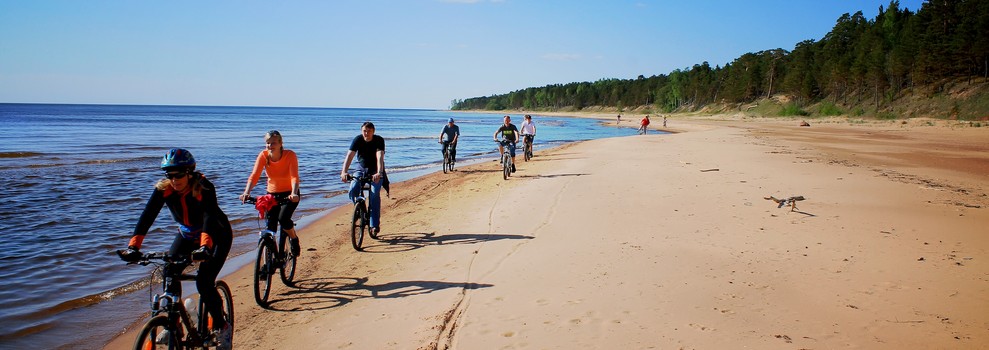 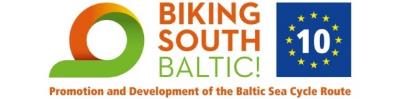 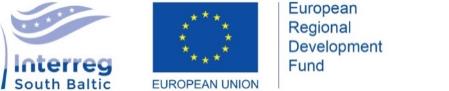 EV 10 – Baltic Sea Cycle Route, an opportunity for tour operators!
Over 4.2 million page views on EuroVelo.com over the past year.

Main overview website providing information to explore Europe by bike.

Top 5 countries of origin: France, UK, Germany, Spain and the US.
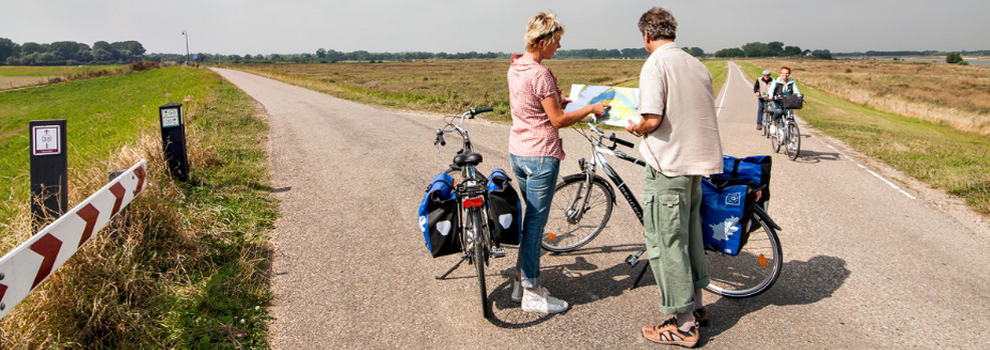 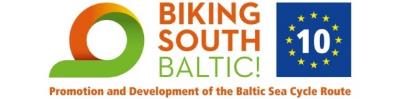 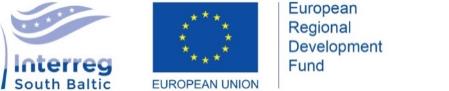 Bookable offers
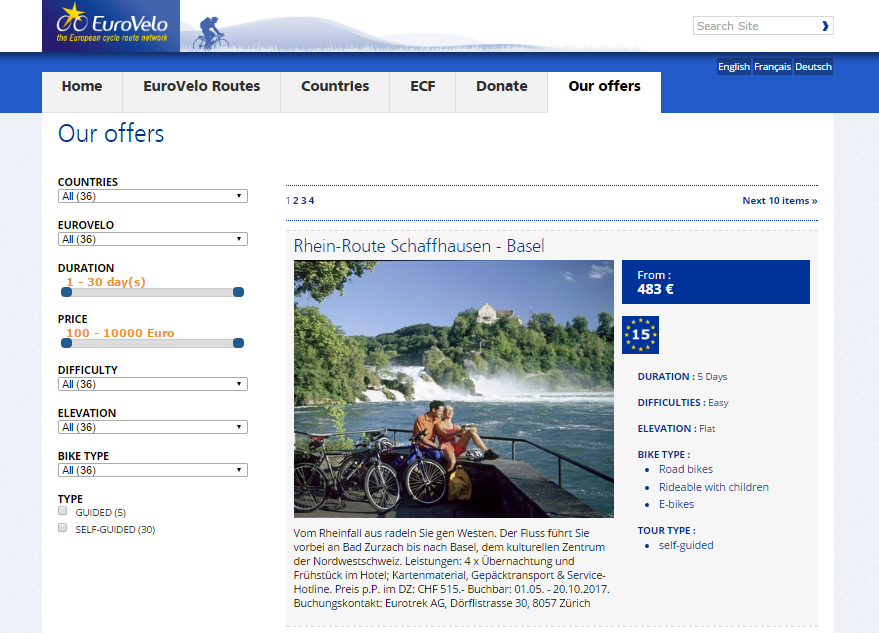 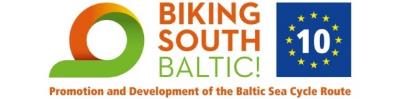 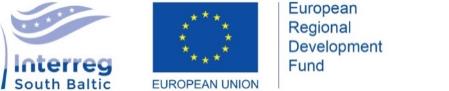 Specific information
Natural, cultural and UNESCO sites along the routes.

Detailed information about Stages.

Services, special offers and contact details.
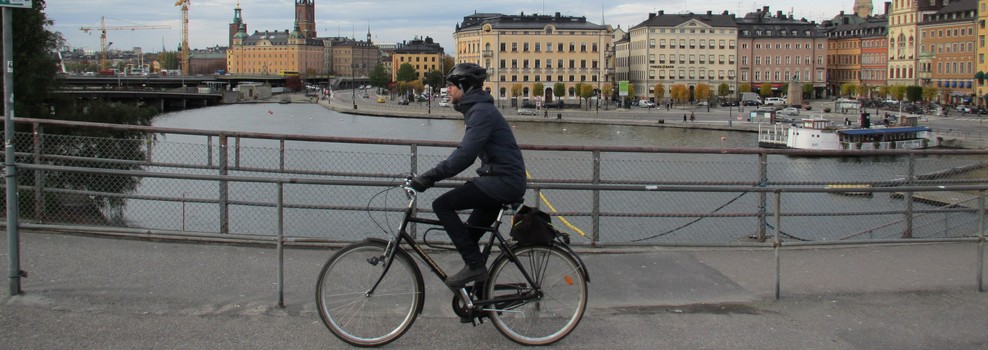 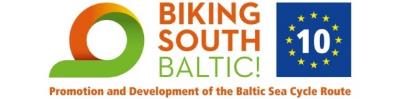 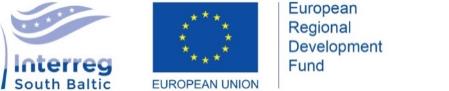 User-friendly official apps
Route overview; 
links to where you can find detailed information in each country or region; 
reward system that allows to ‘check in’ to the points of interest;
share with your friends and family how much of the route you have completed.
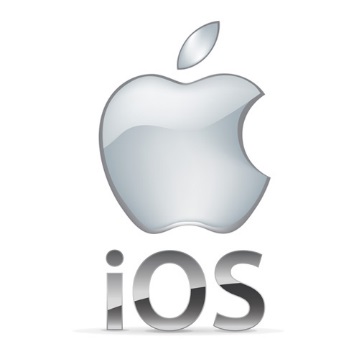 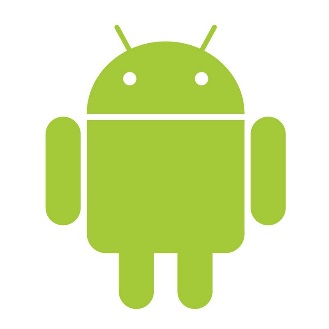 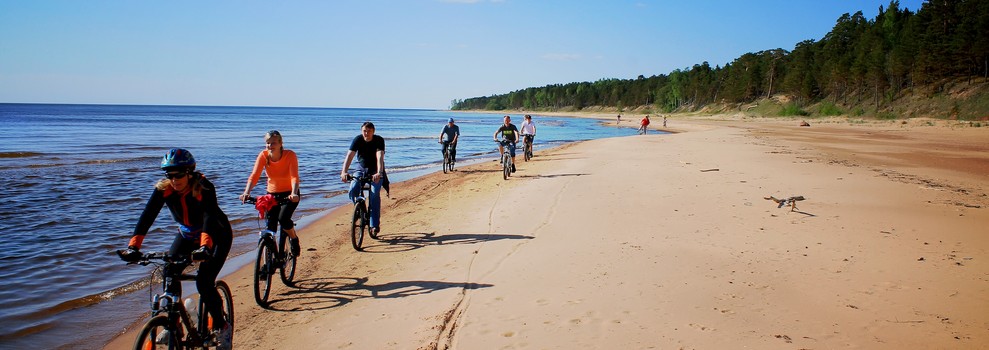 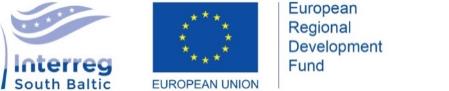 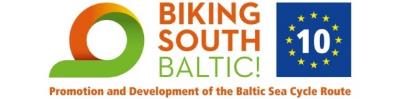 Marco Ciarrocchi
m.ciarrocchi@ecf.com 
www.ecf.comwww.eurovelo.com